INGREDIENTES PARA VIVIR EN….
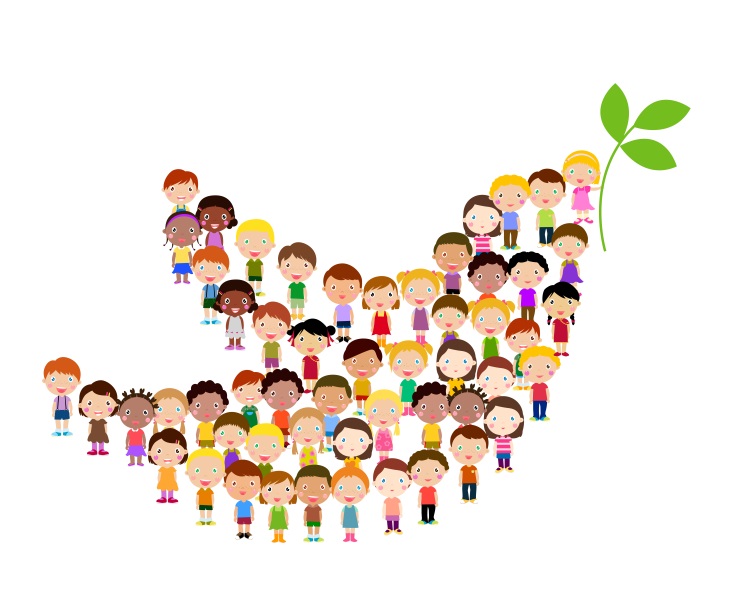 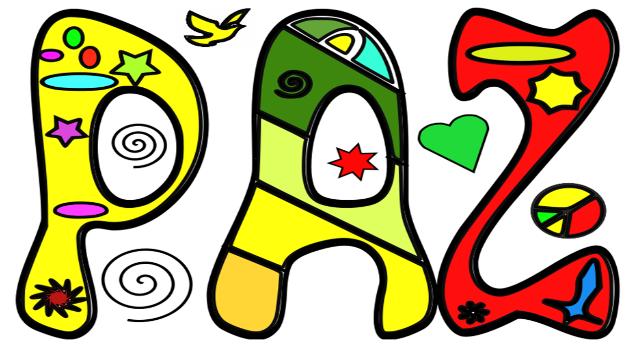 Tu haces la PAZ
¿Qué ingrediente propones?